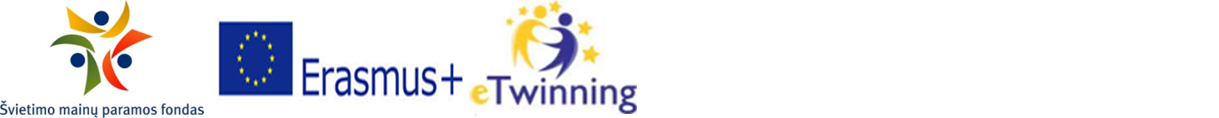 „Pagrindiniai eTwinning portalo įrankiai. Registracija portale.“
Danguolė Olbutienė
metodininkė 
Kauno maisto pramonės ir prekybos mokymo centras
2014-11-14
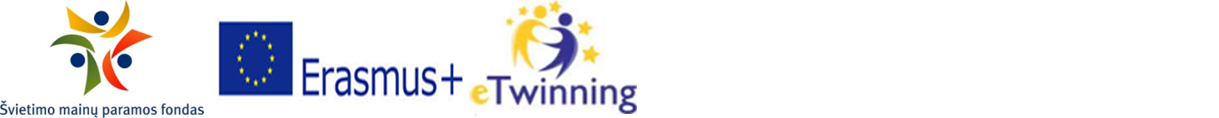 www.etwinning.net
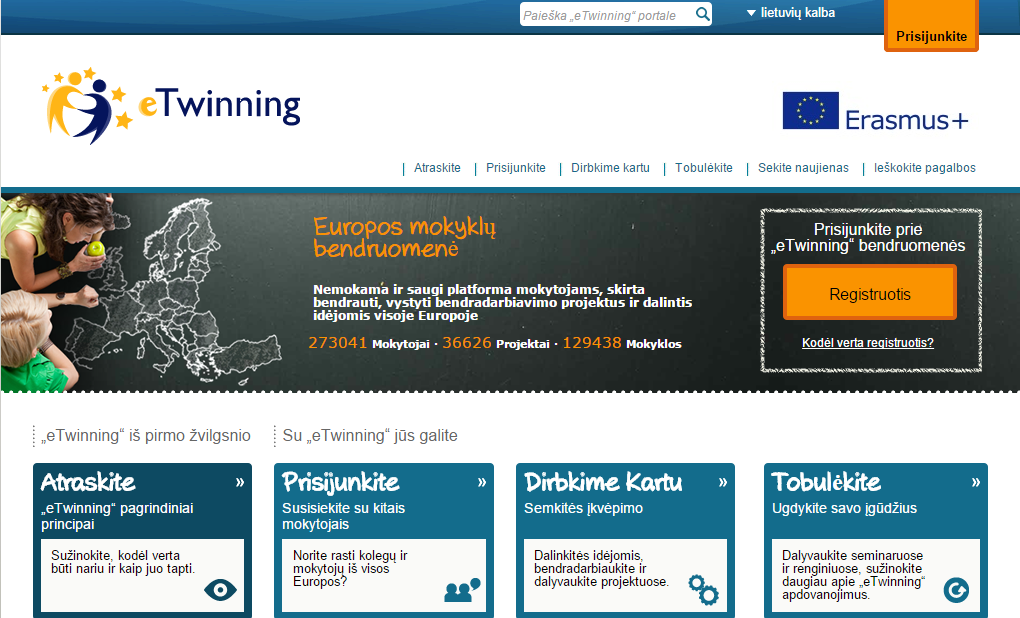 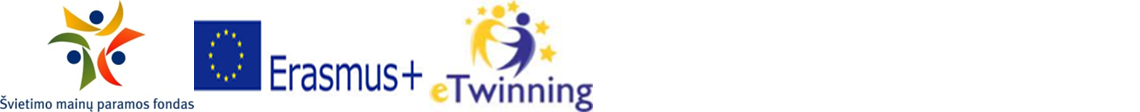 www.etwinning.net
Informacija iš visų dalyvaujančių eTwinning projektinėje veikloje šalių. 
Rasite:
Registracijos anketą, 
Partnerių paiešką pagal: 
Europos žemėlapį, 
ugdymo įstaigą, 
projektą...
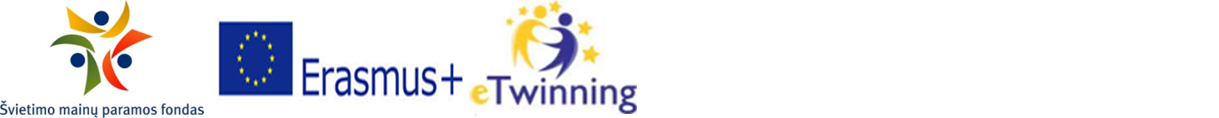 IT įrankiai eTwinning platformoje
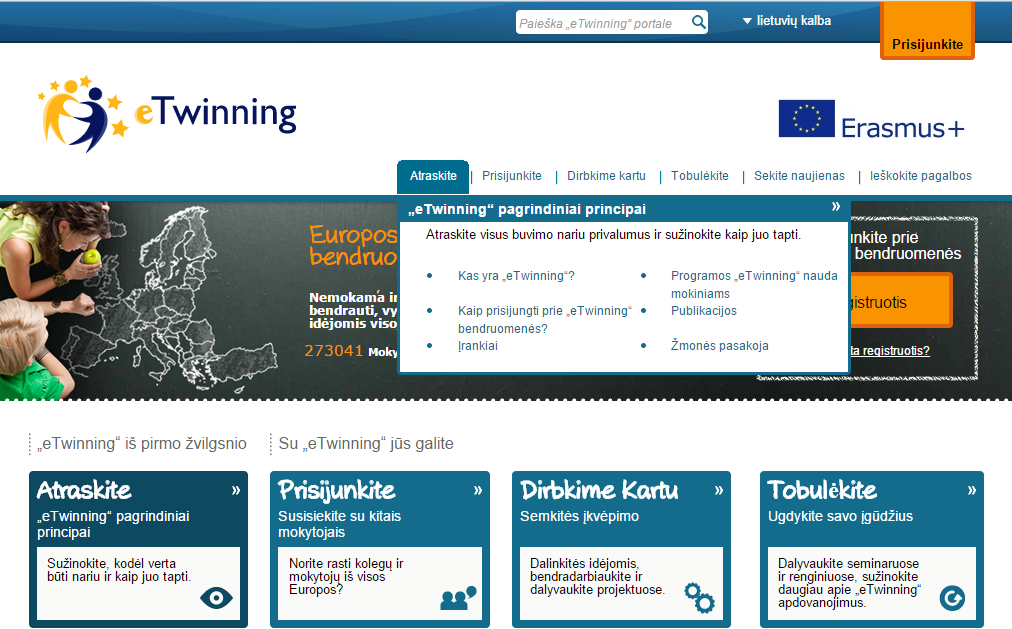 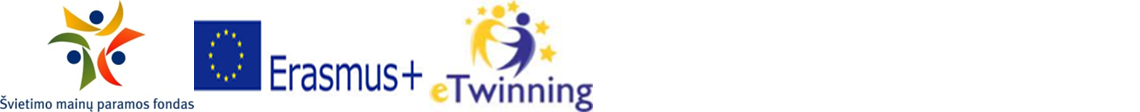 IKT įrankių pristatymas
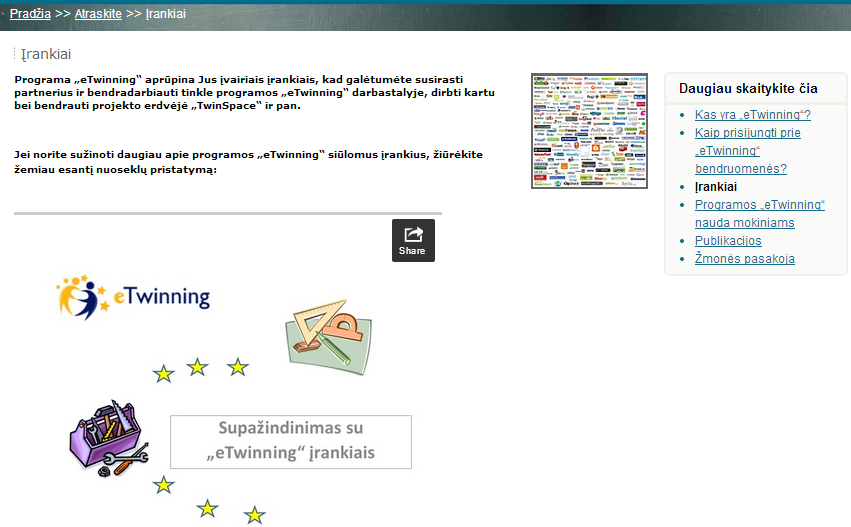 Kaišiadorys, 2014-11-14
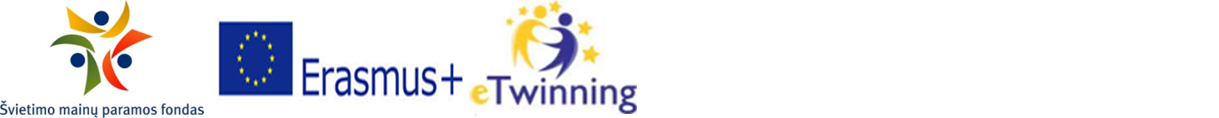 Portalo įrankių aprašymas
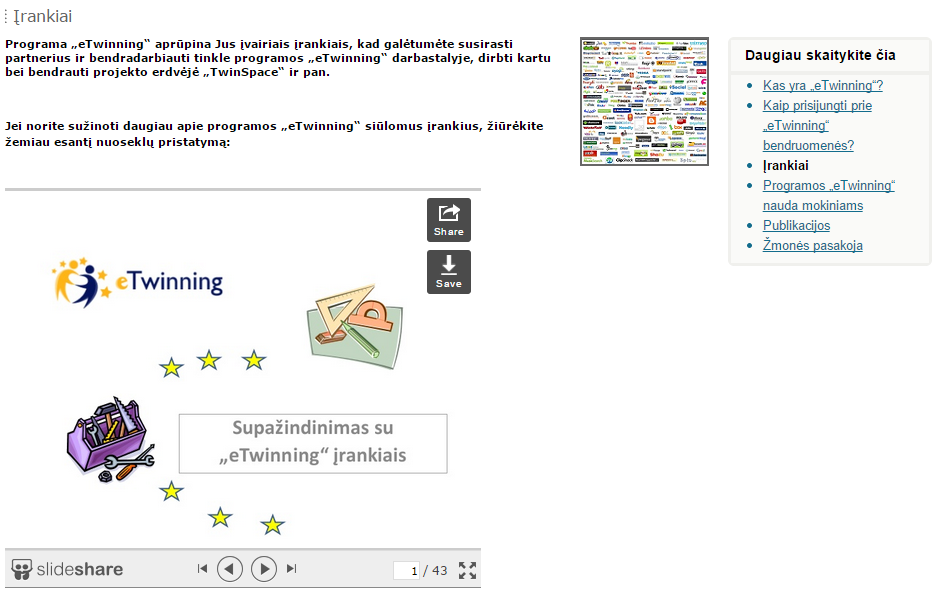 Kartu su darbastalio erdve galite naudotis ir daugeliu kitų įrankių ne tik eTwinning programos platformoje.
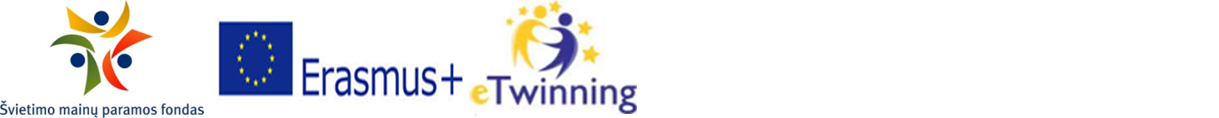 IT įrankiai
Programa „eTwinning“ aprūpina Jus įvairiais įrankiais, kad galėtumėte: 
susirasti partnerius
bendradarbiauti tinkle programos „eTwinning“ darbastalyje, 
dirbti kartu 
bei bendrauti projekto erdvėje „TwinSpace“ 
ir pan. 
 
Kartu su darbastalio erdve galite naudotis ir daugeliu kitų įrankių ne tik eTwinning programos platformoje.
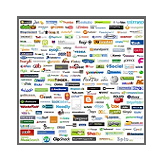 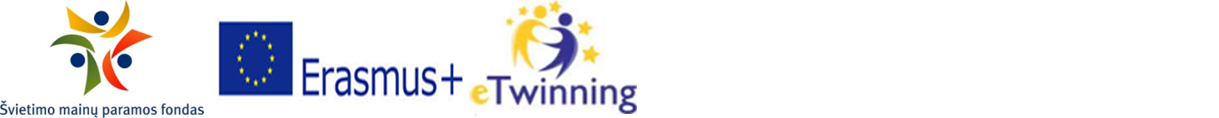 Įrankiai -> Daugiau įrankių
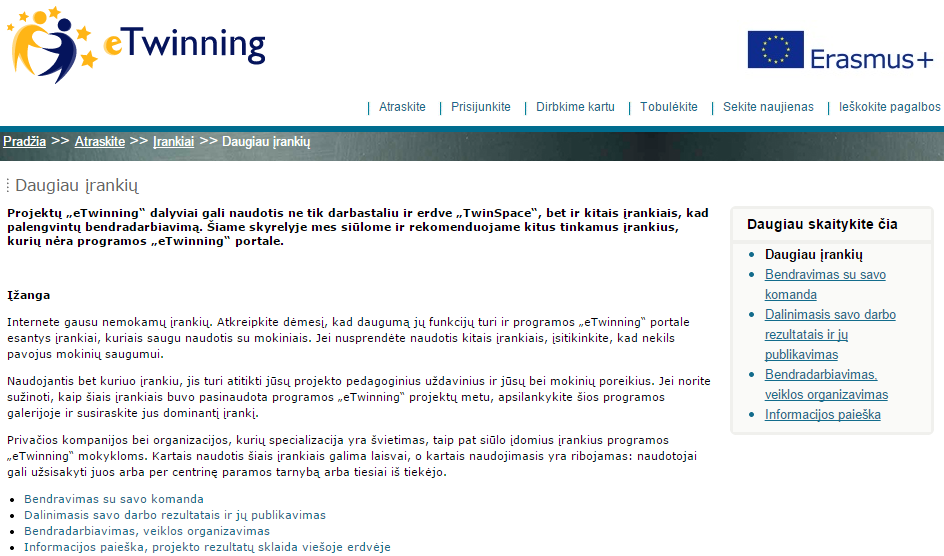 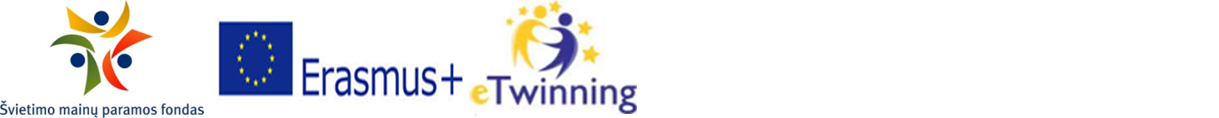 Daugiau informacijos-
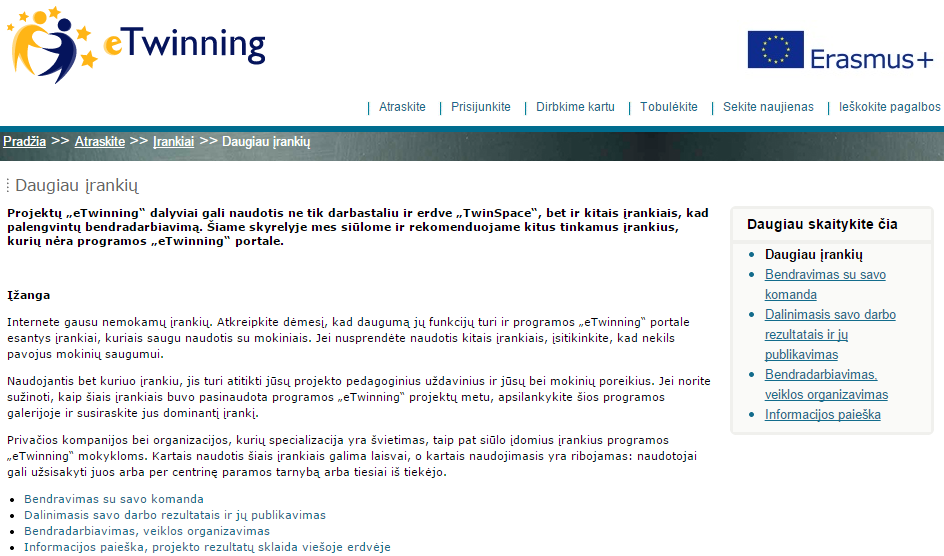 Bendravimo, bendradarbiavimo ir veiklos organizavimo įrankių aprašus ir nuorodas rasite
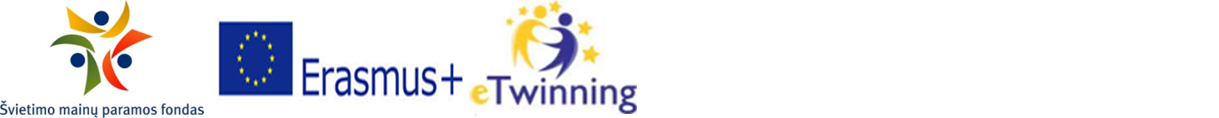 Dalinimasis darbu ir jo publikavimas
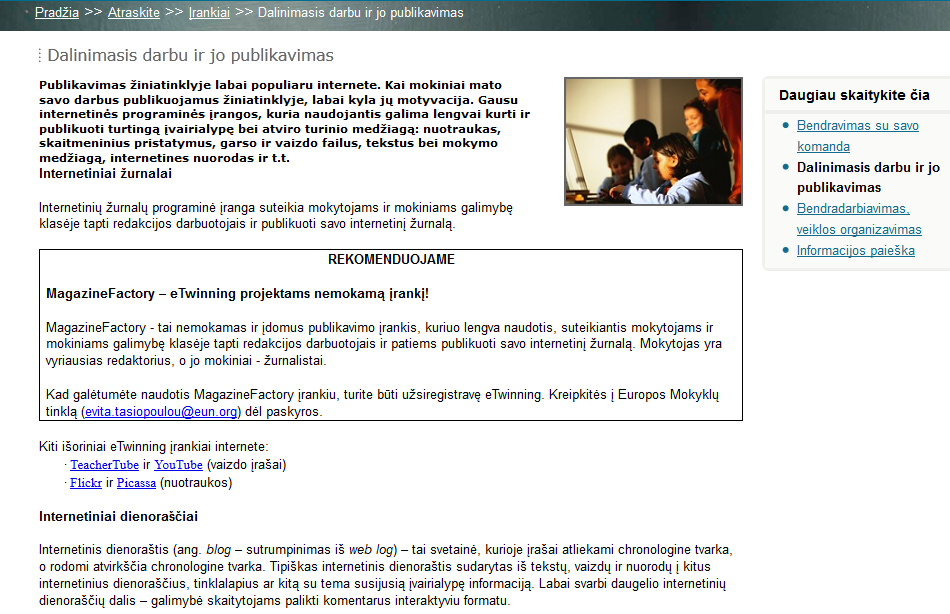 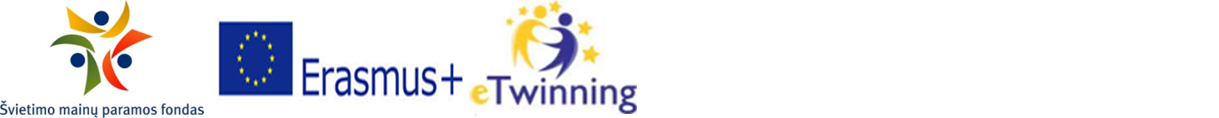 Naujos Twinspace vadovas
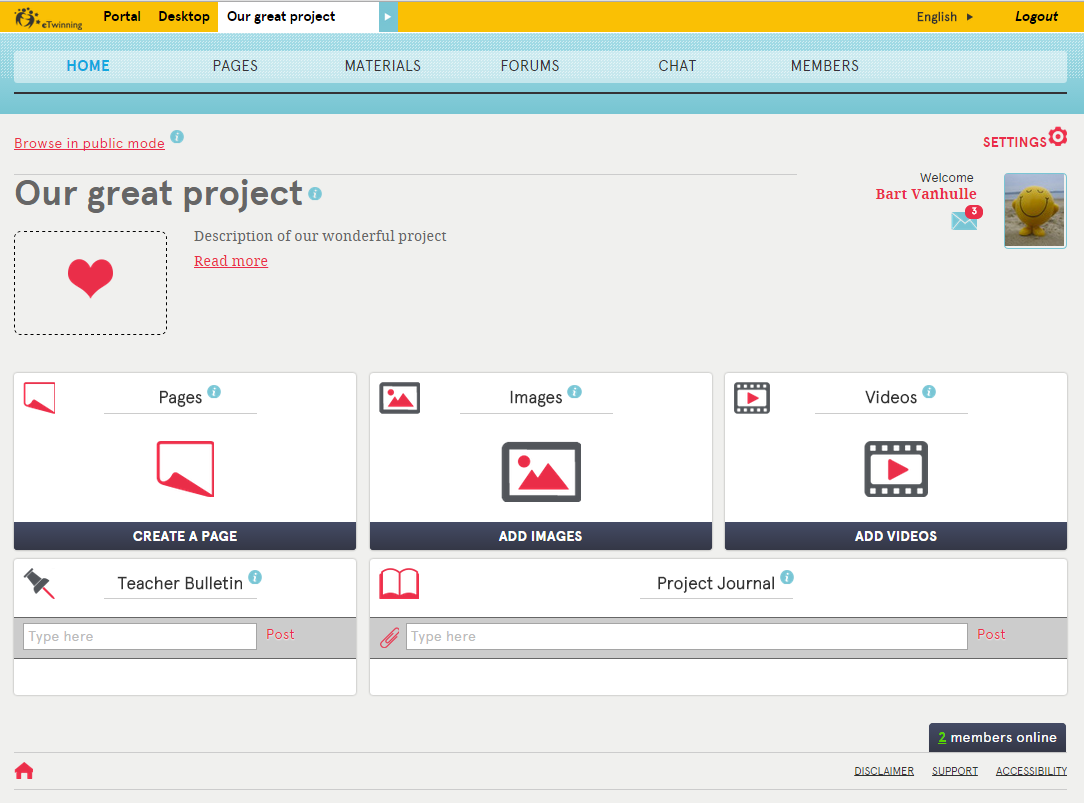 (2014 rugsėjis)
http://www.etwinning.net/lt/pub/get_support/help/how_to_use_the_twinspace.htm
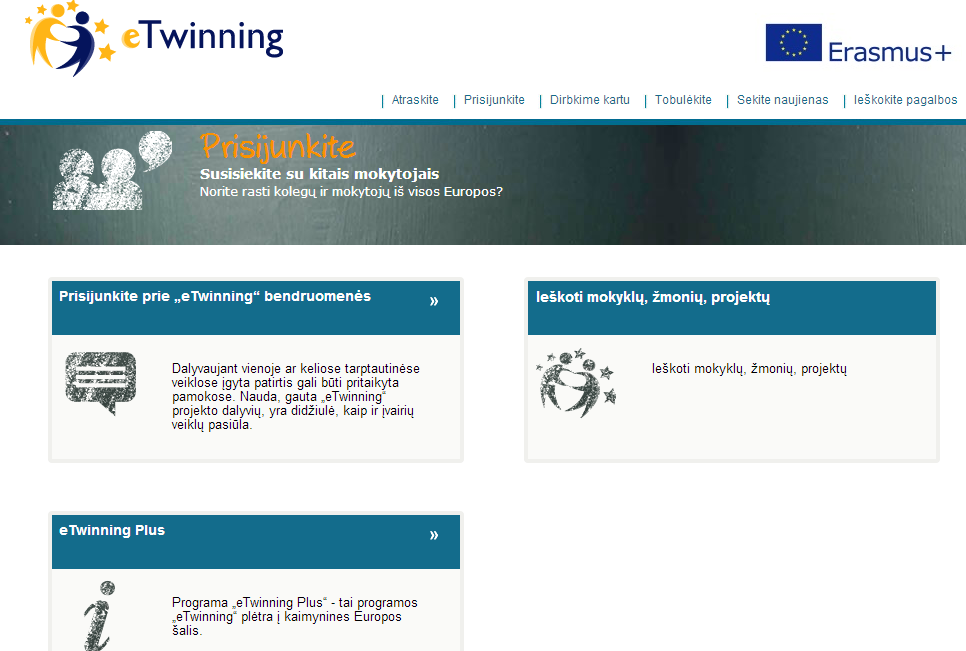 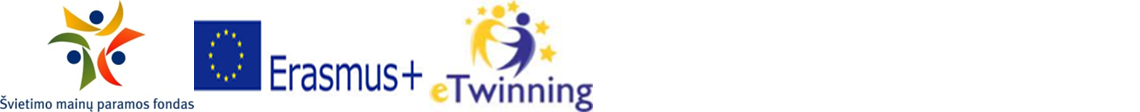 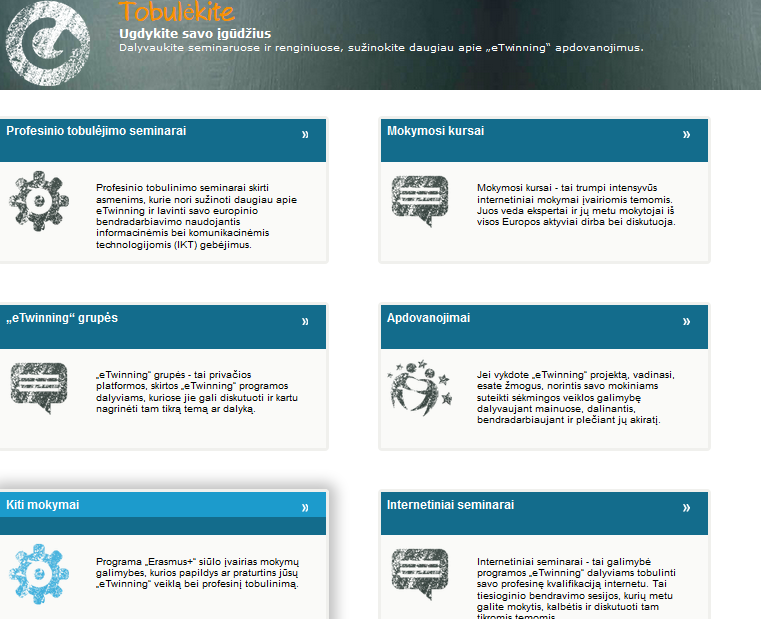 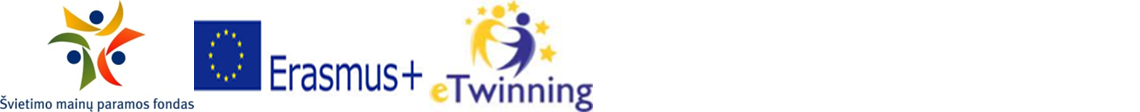 Tobulėkite:
Sekite naujienas:
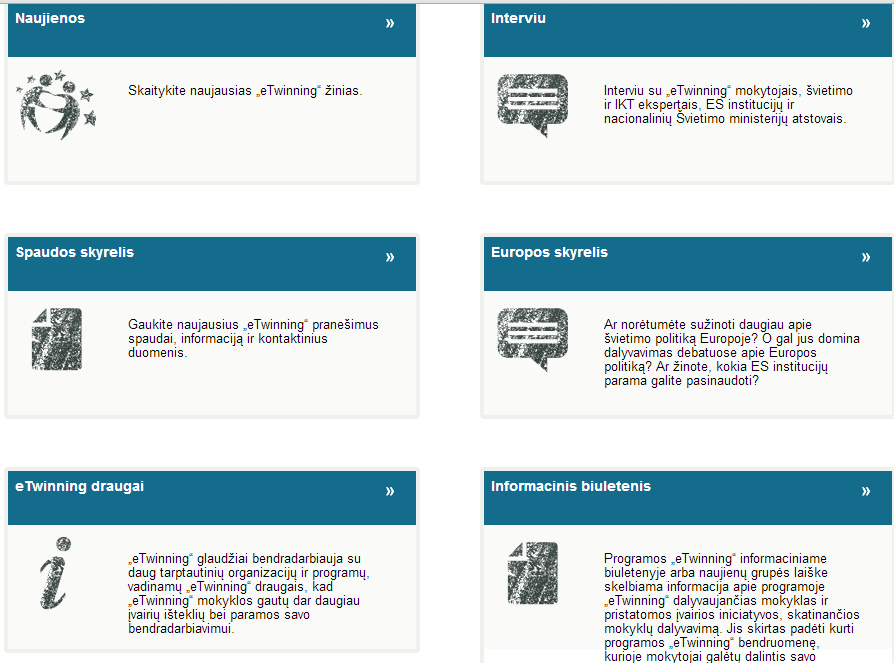 Ieškokite pagalbos
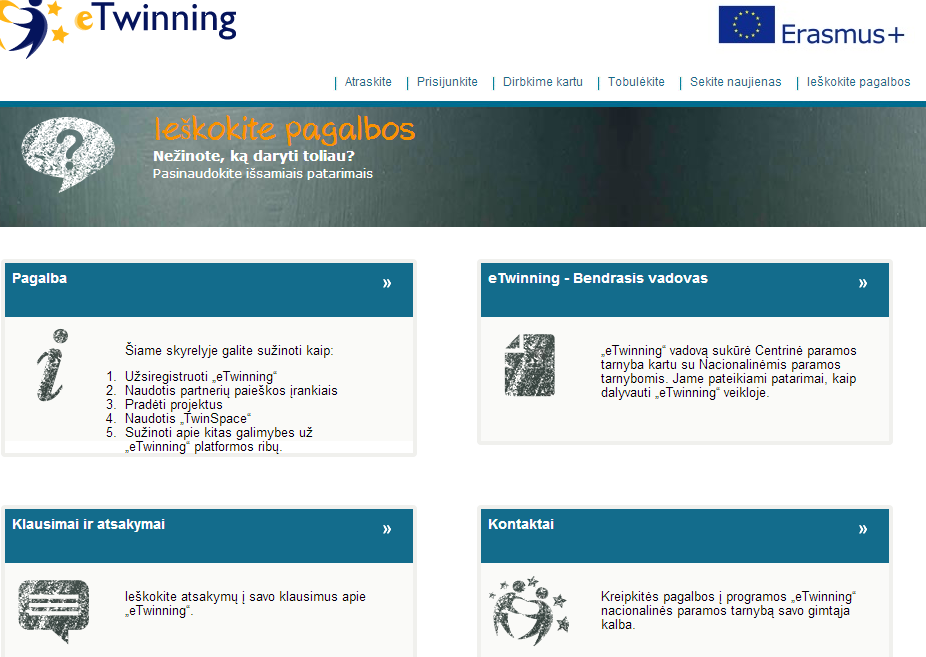 Klausimai ir atsakymai
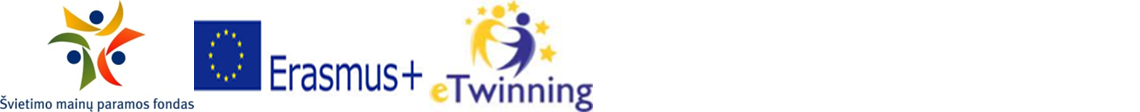 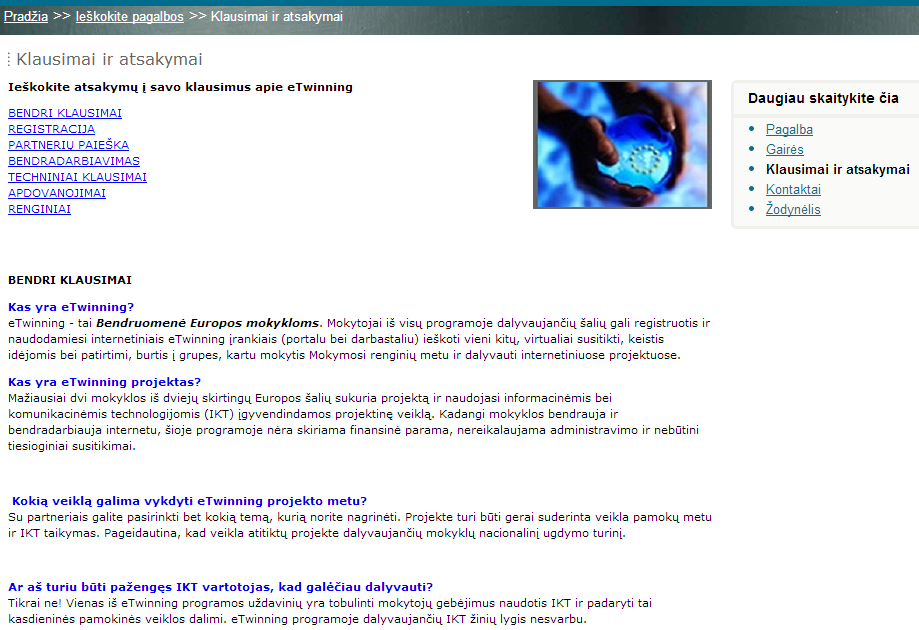 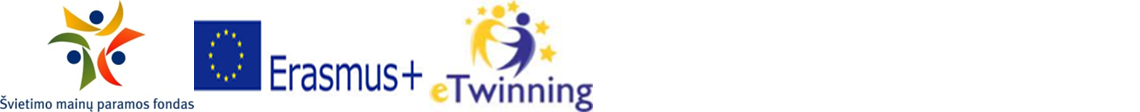 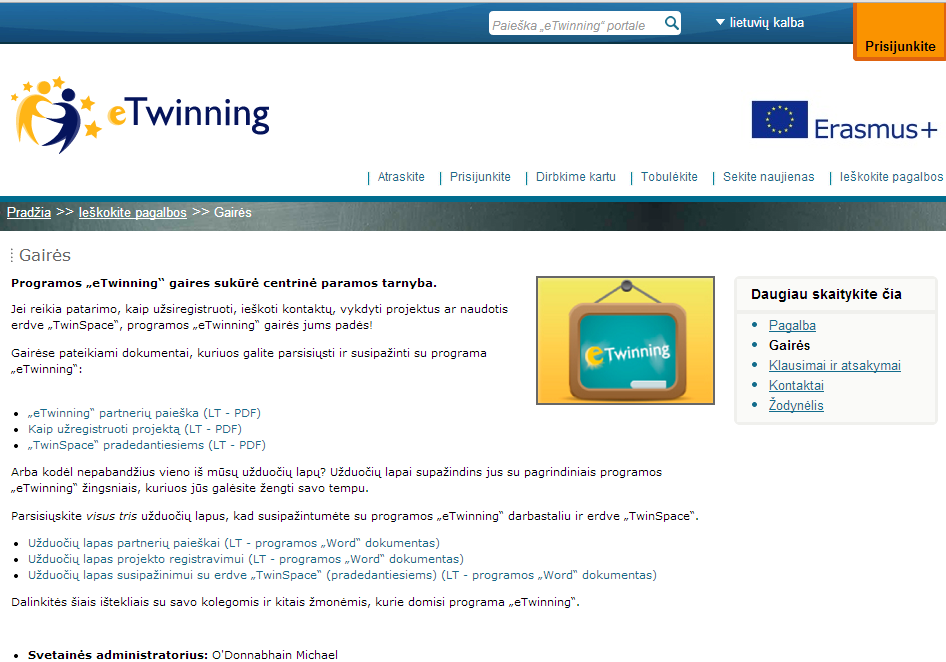 Bendrasis vadovas
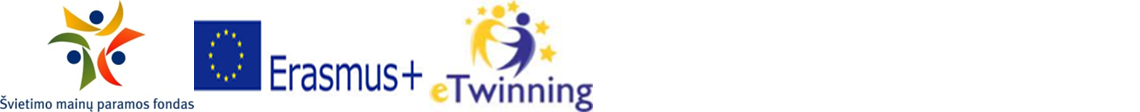 Kodėl verta registruotis?
Nemokama prieiga;
Saugi aplinka;
Bendradarbiavimo projektai;
Profesinio tobulinimo galimybės;
Jokių dokumentų, ataskaitų.
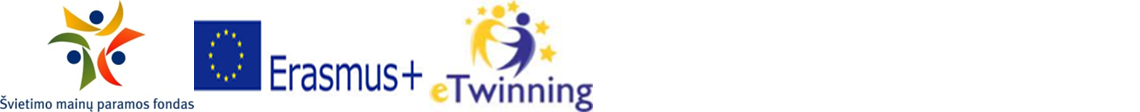 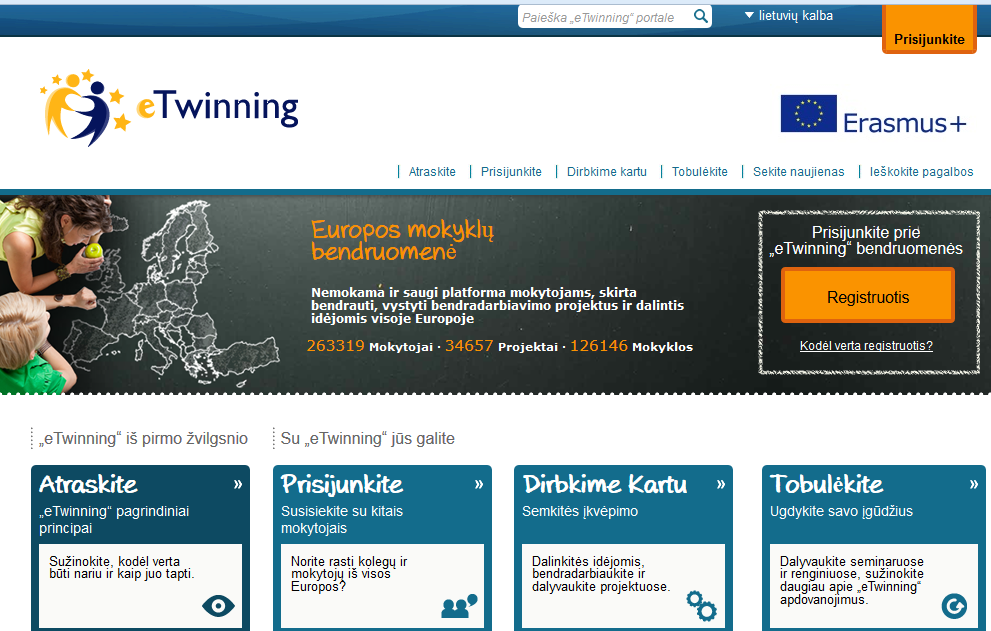 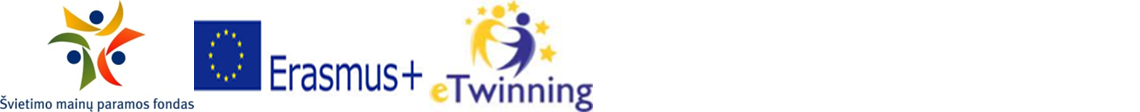 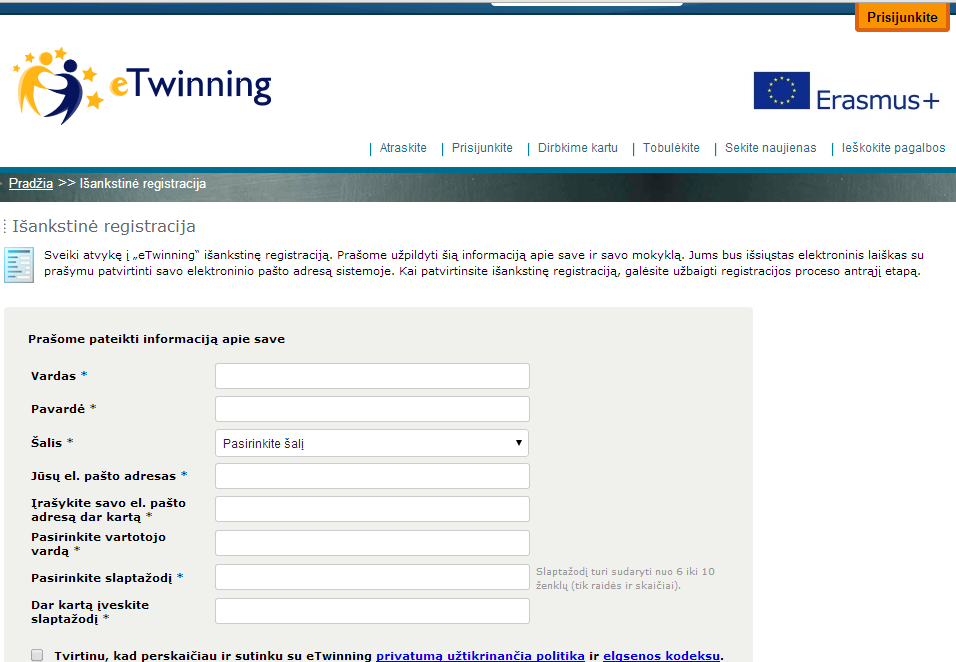 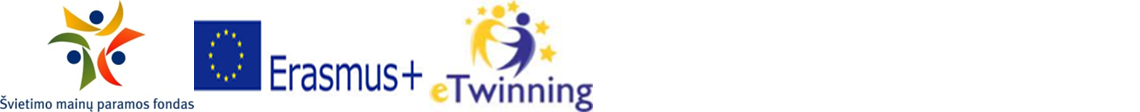 Išankstinė registracija
Kai užpildysite informaciją apie save ir savo mokyklą, jums bus išsiųstas elektroninis laiškas su prašymu patvirtinti savo elektroninio pašto adresą sistemoje. 
Kai patvirtinsite išankstinę registraciją, galėsite užbaigti registracijos proceso antrąjį etapą.
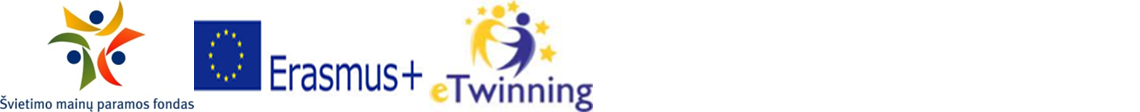 REGISTRUOJANTIS
pateikiama bendra informacija, kurios dalis tampa prieinama visoms užsiregistravusioms mokykloms (todėl informaciją geriausia pateikti suprantama kalba).
Gal jūsų mokykla/darželis jau užregistruoti? Pabandykite ją rasti ir pasirinkti bendrajame sąraše.
!
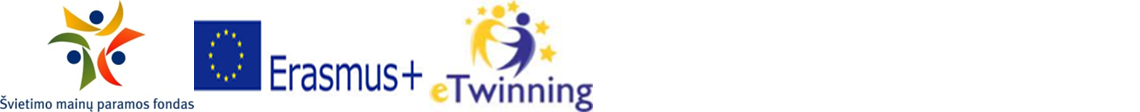 Tinkamai užpildę formą, savo mokyklą rasite eTwinning žemėlapyje
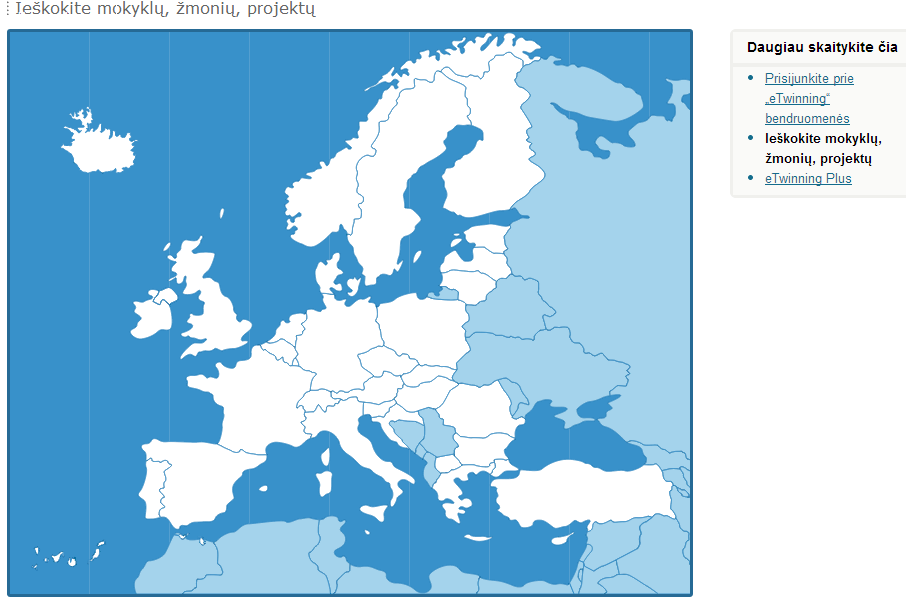 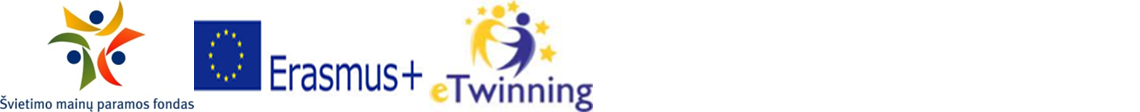 Prisijungimo sritis:
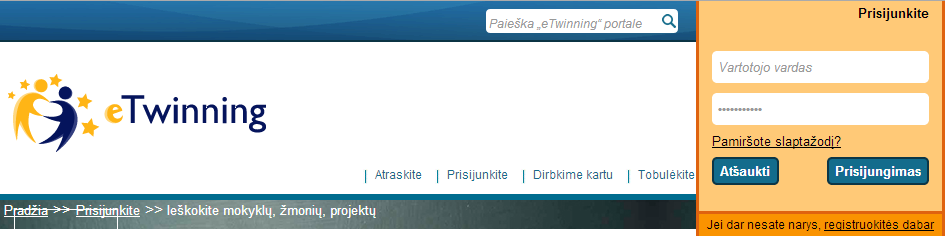 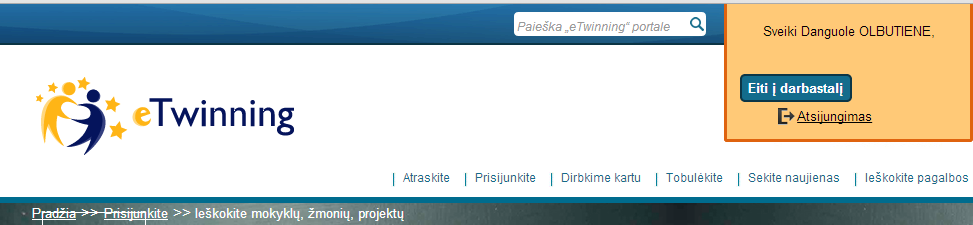 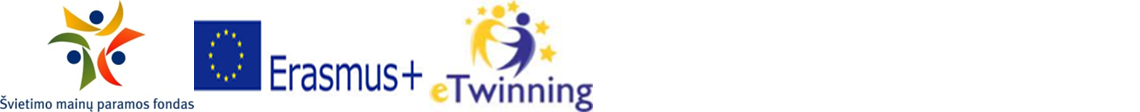 Eiti į darbastalį:
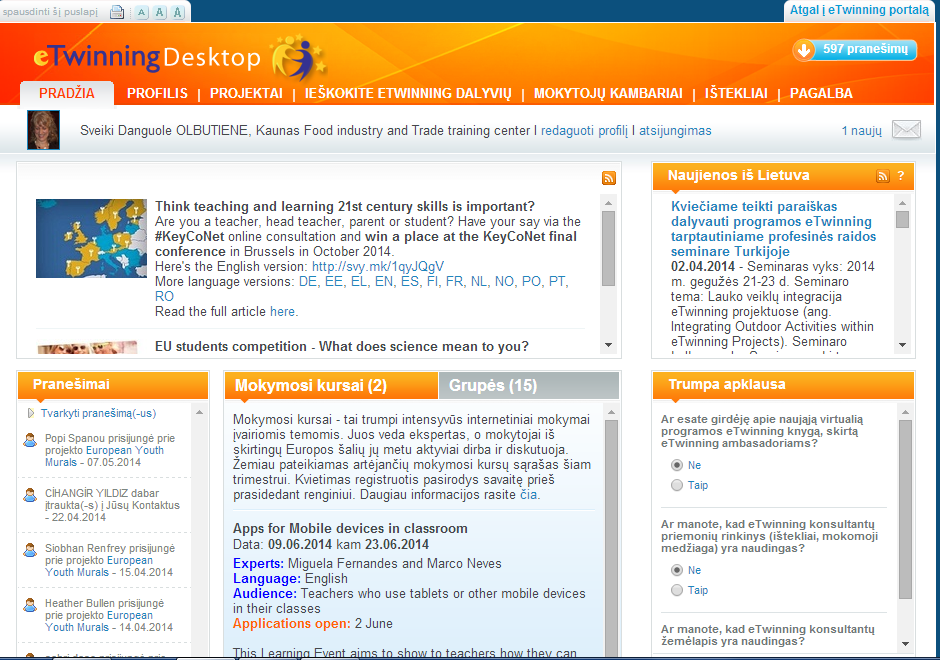 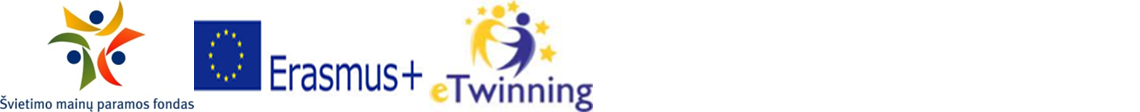 Kontaktai-> CSS
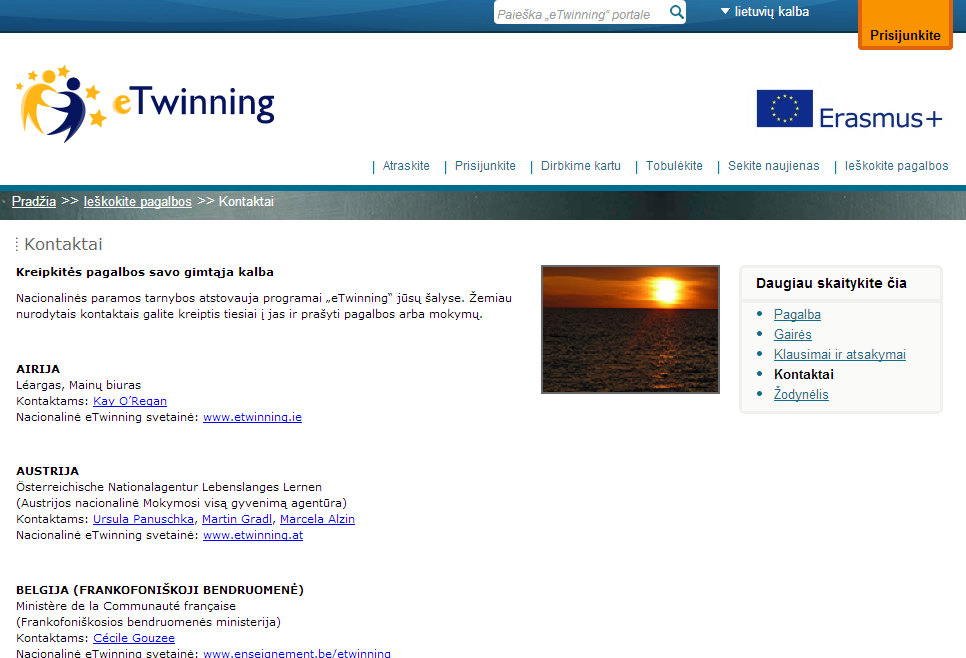 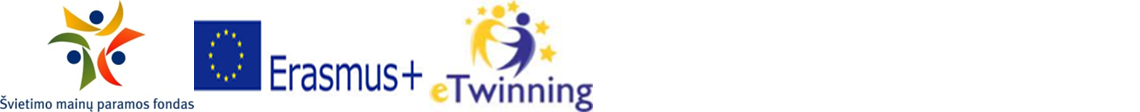 Nacionalinės paramos tarnybos/ NSS
Nacionalinis portalas
www.etwinning.lt 

Nacionalinė paramos tarnyba/NSS
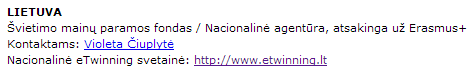 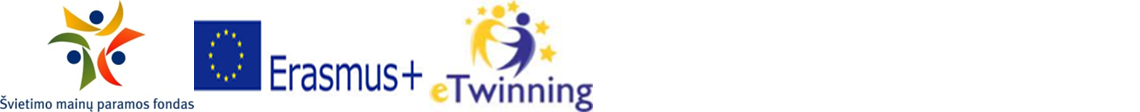 www.etwinning.lt
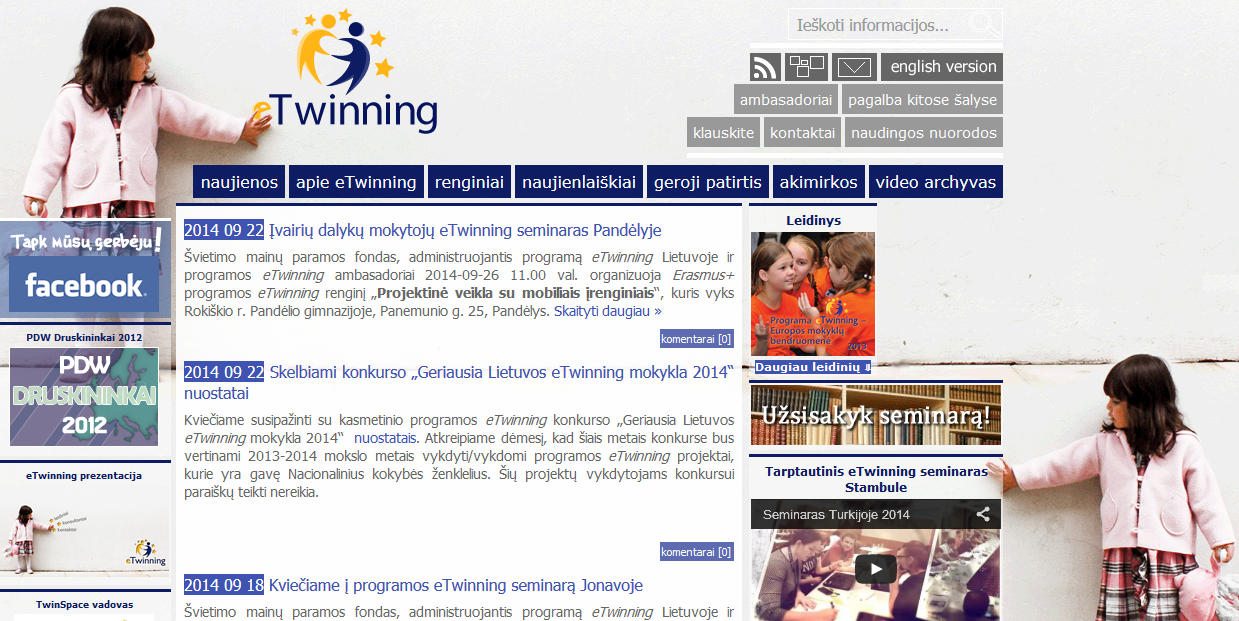 Kaunas, 2011-12-19
Dinamiška projektinė veikla keičia kasdieninį profesinį gyvenimą...